樹德科技大學流通管理系
陳佳宏  主任
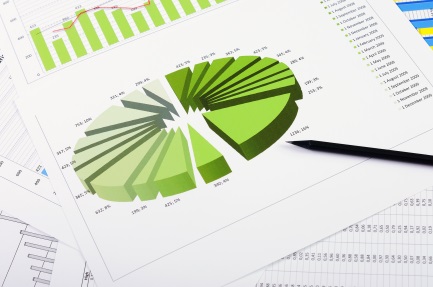 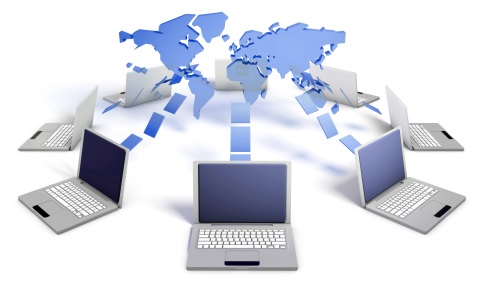 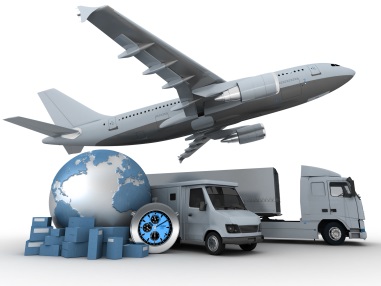 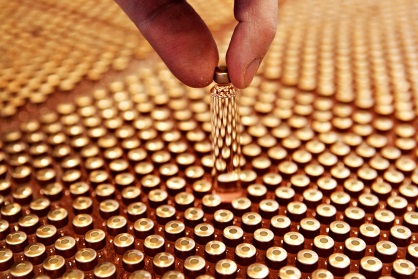 你/妳為何要念大學？
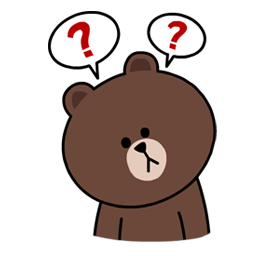 大學是學歷基本門檻
找到好工作
實現家人的期望
…….
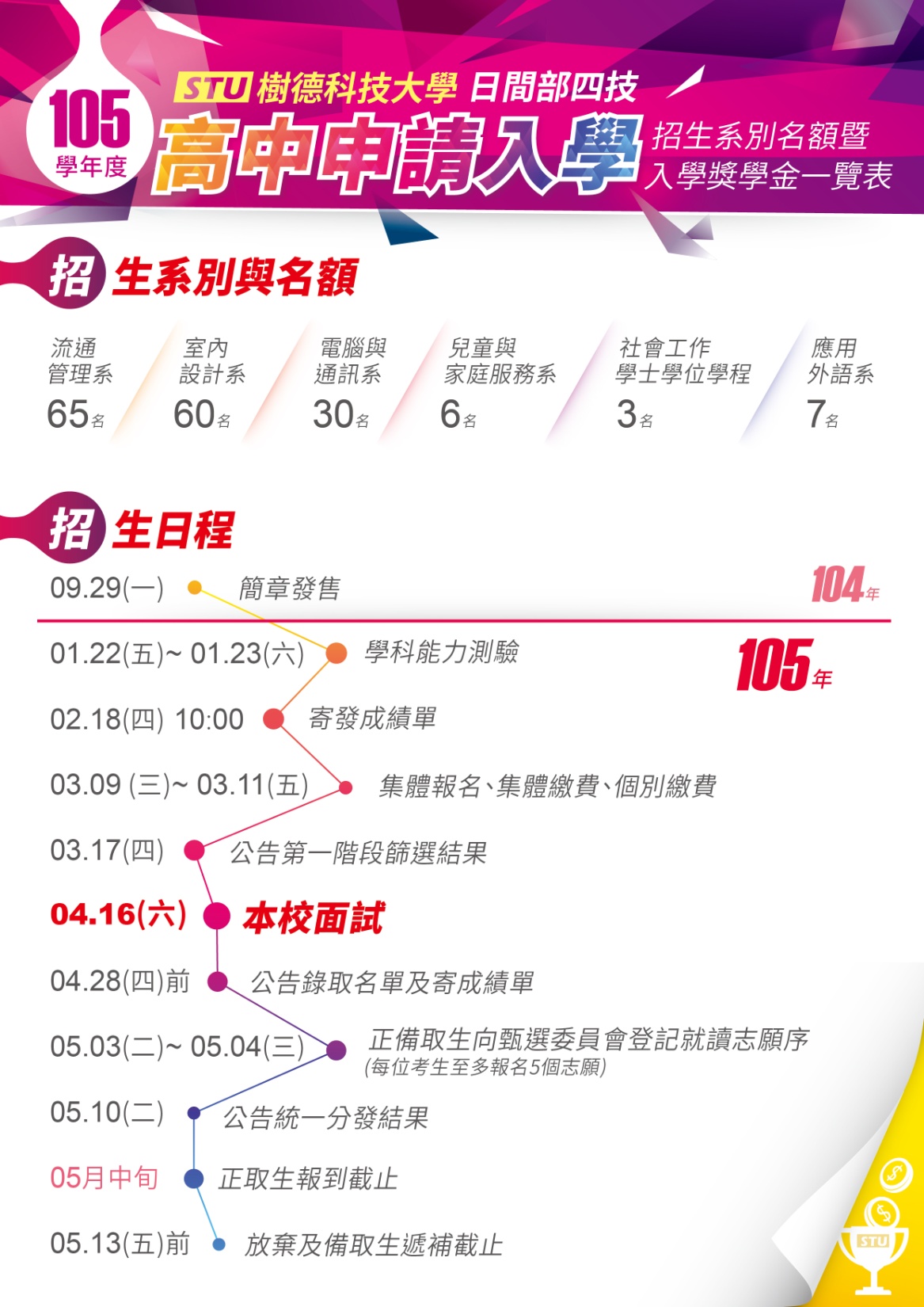 3
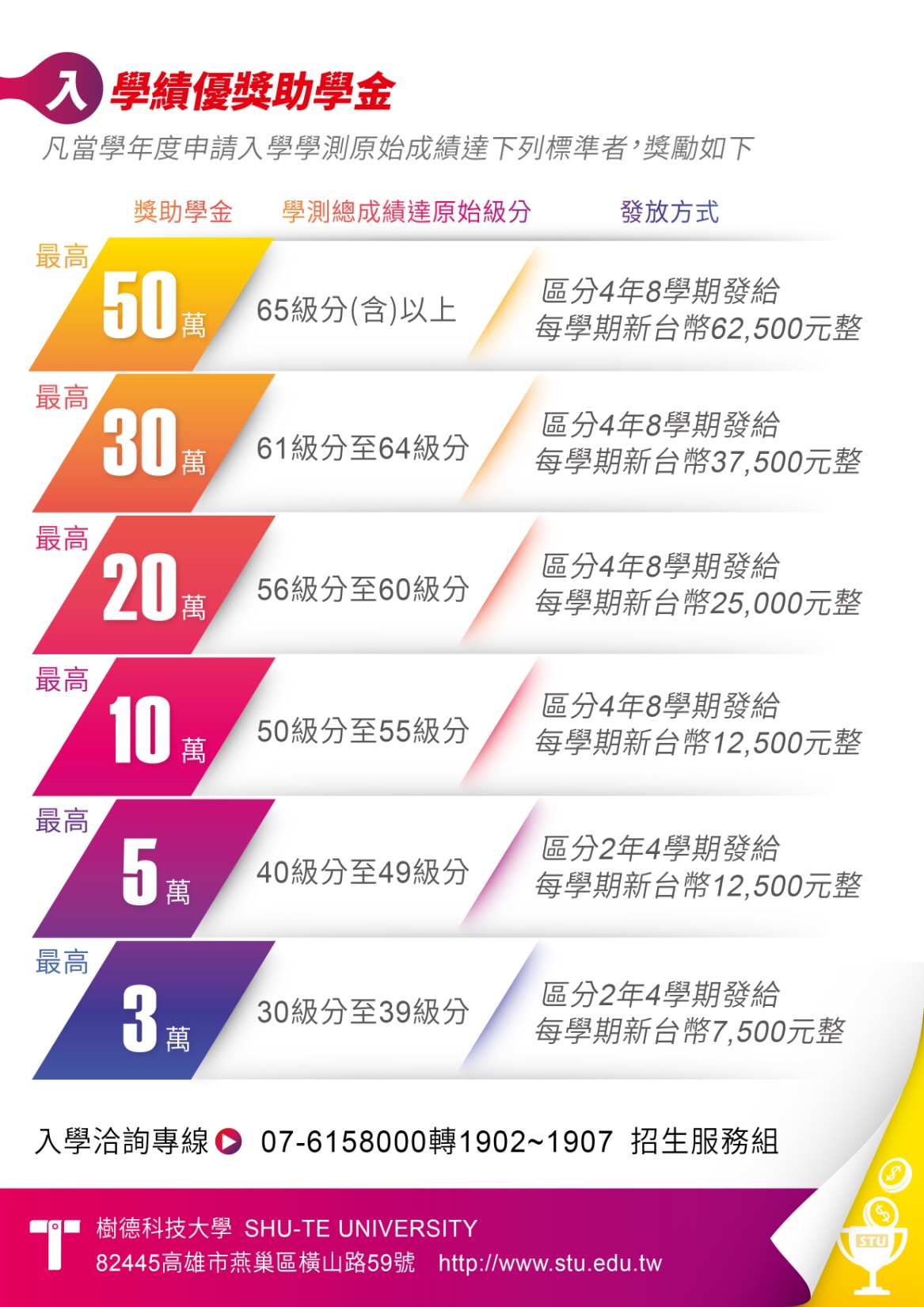 4
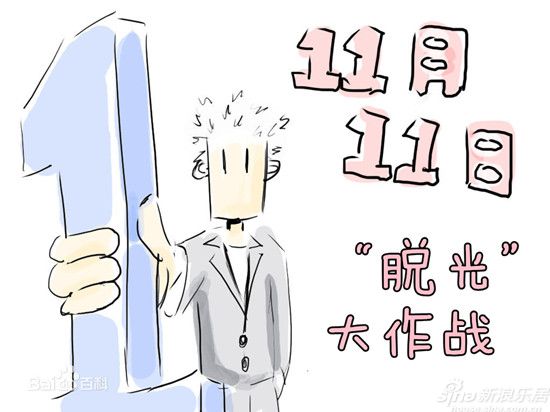 神奇密碼1111
淘寶網在光棍節的營業額
這就是電子商務
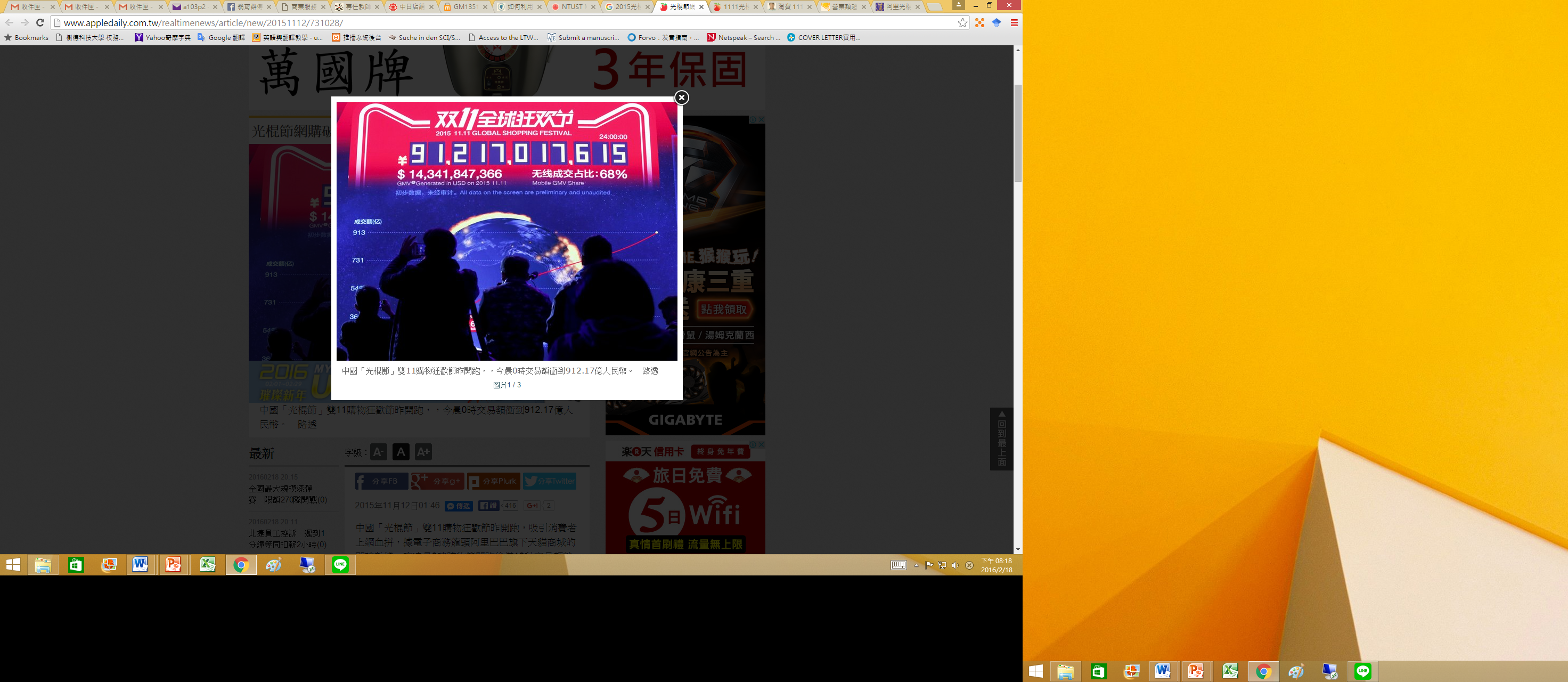 開跑18秒
    =1億人民幣
一天營業額
    =912.17人民 
      幣(4684億 
      台幣)
東西賣出以後？
就需要物流
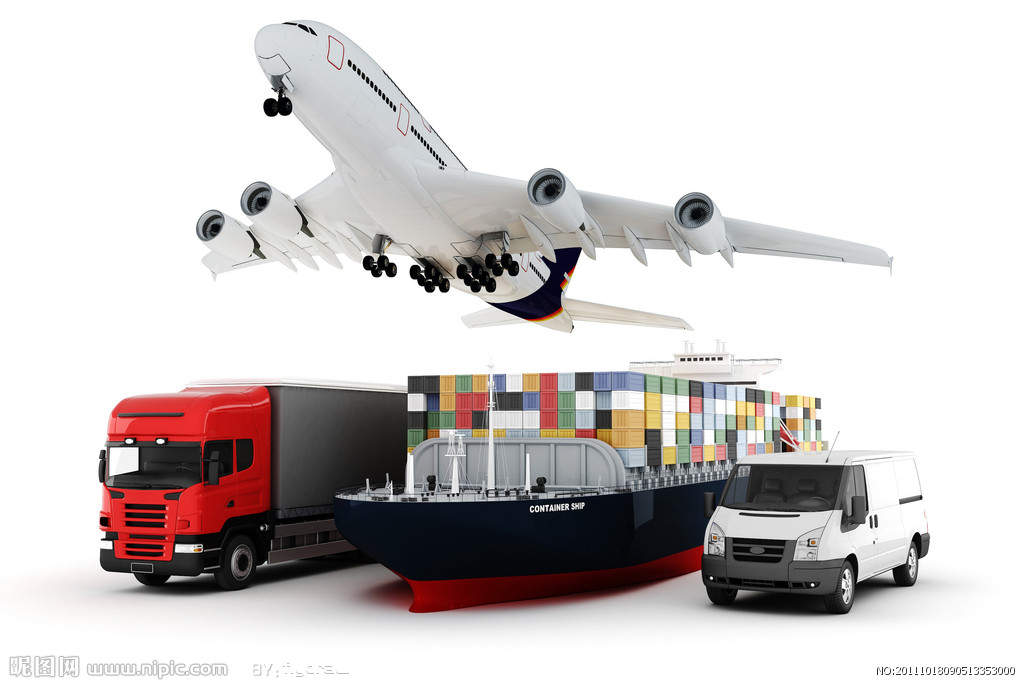 有獎徵答!!!
樹德科大流通管理系
多元學習特色
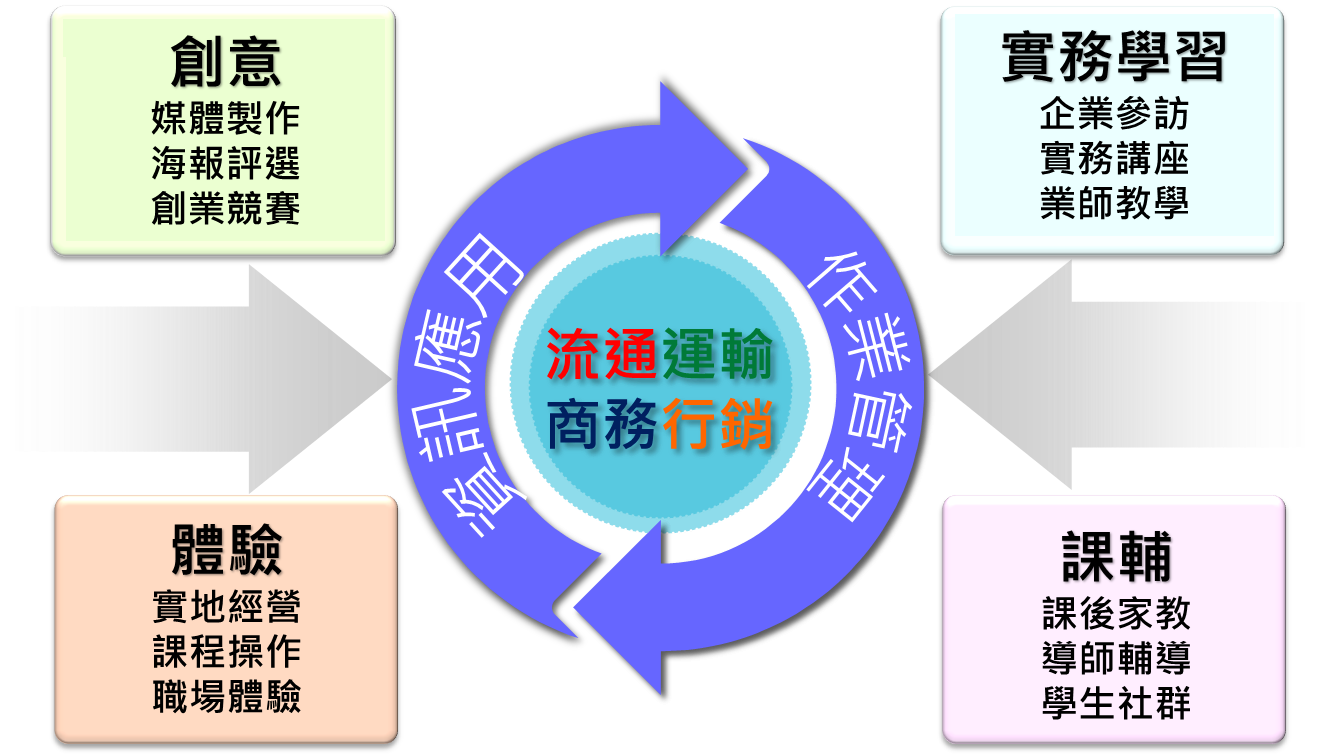 完善的證照輔導課程
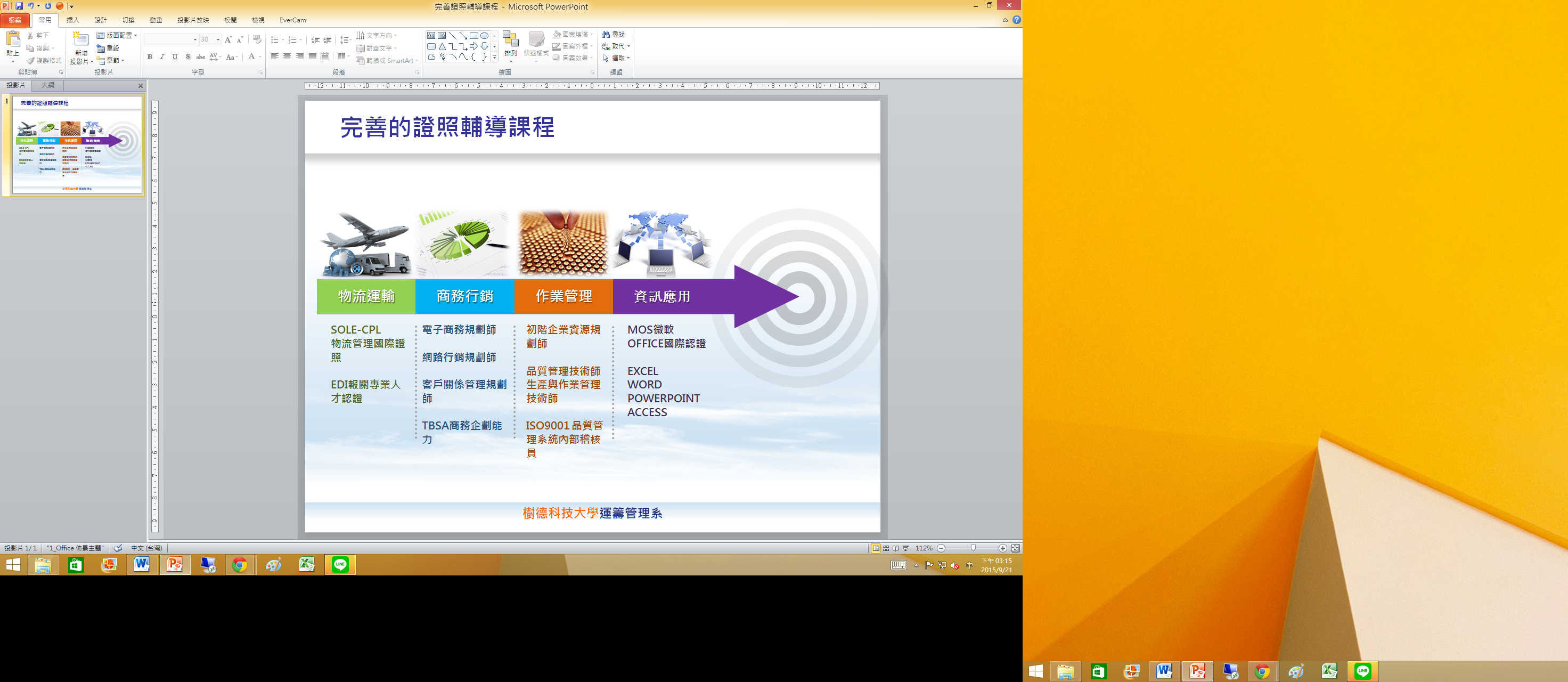 產學無縫接軌
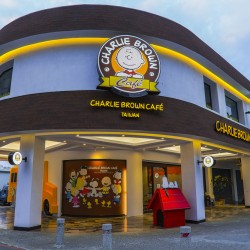 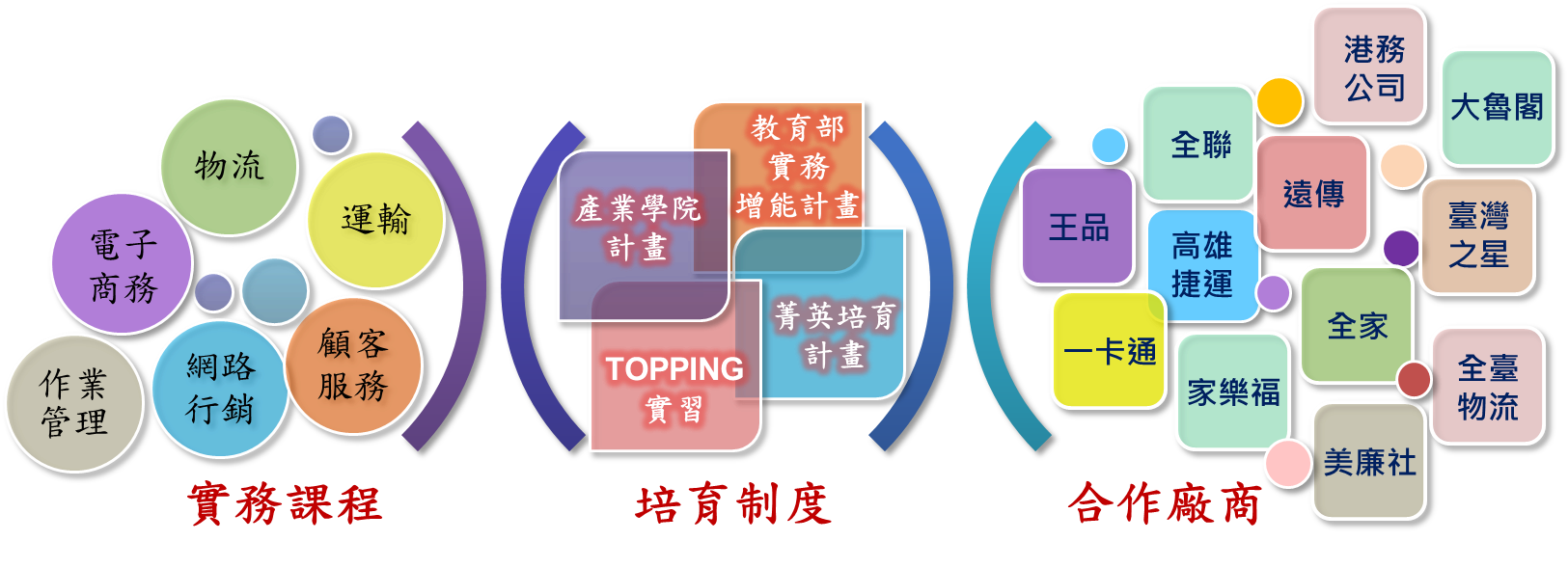 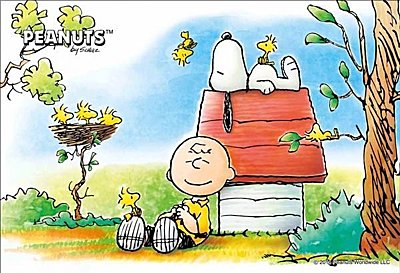 產業觀摩  職場體驗
全台物流
台灣典範半導體
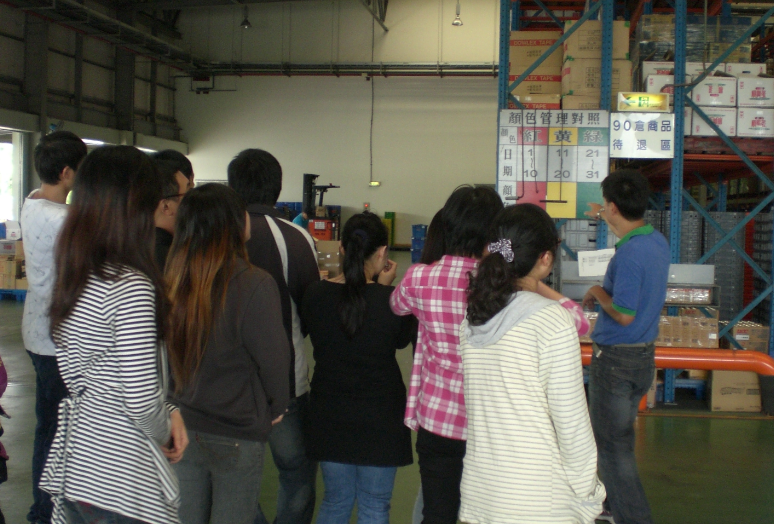 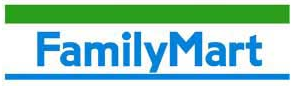 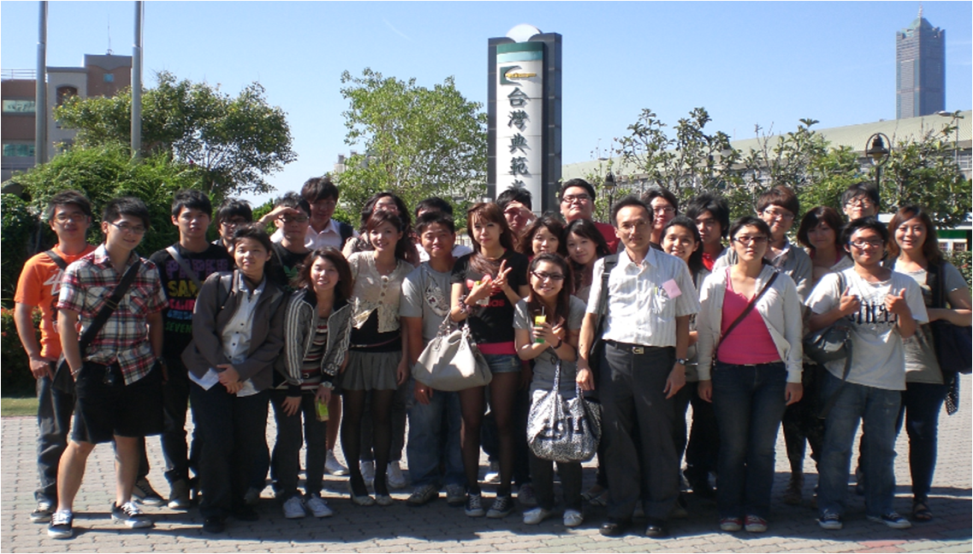 統昶行銷公司
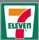 高雄捷運-行控中心
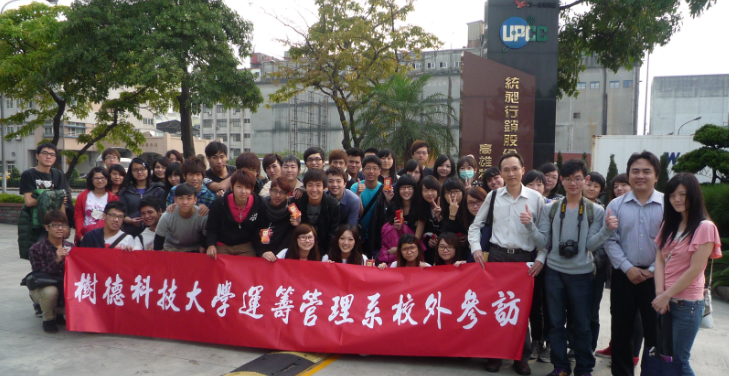 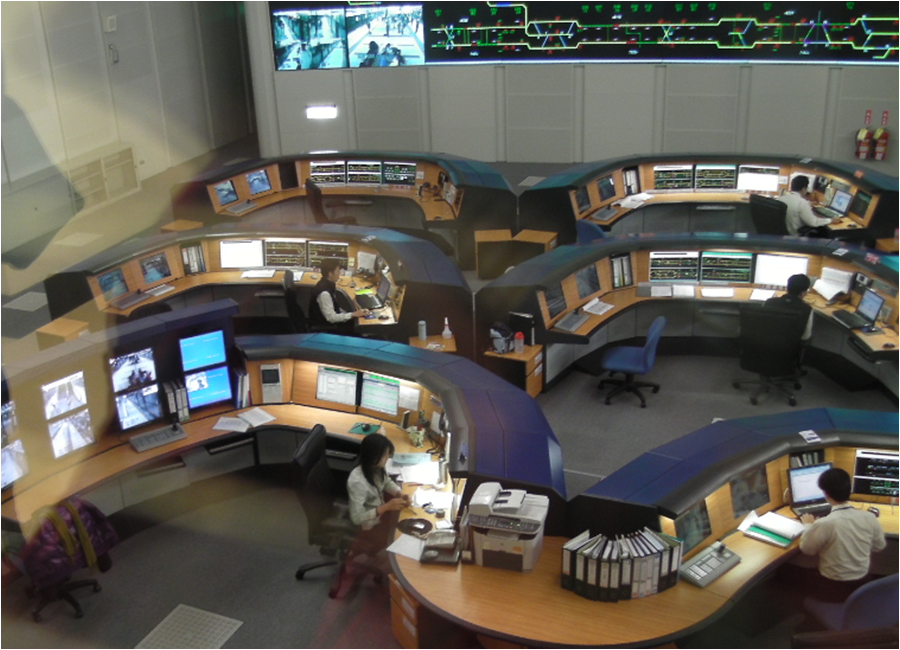 2016/3/1
12
豐富的大學生活
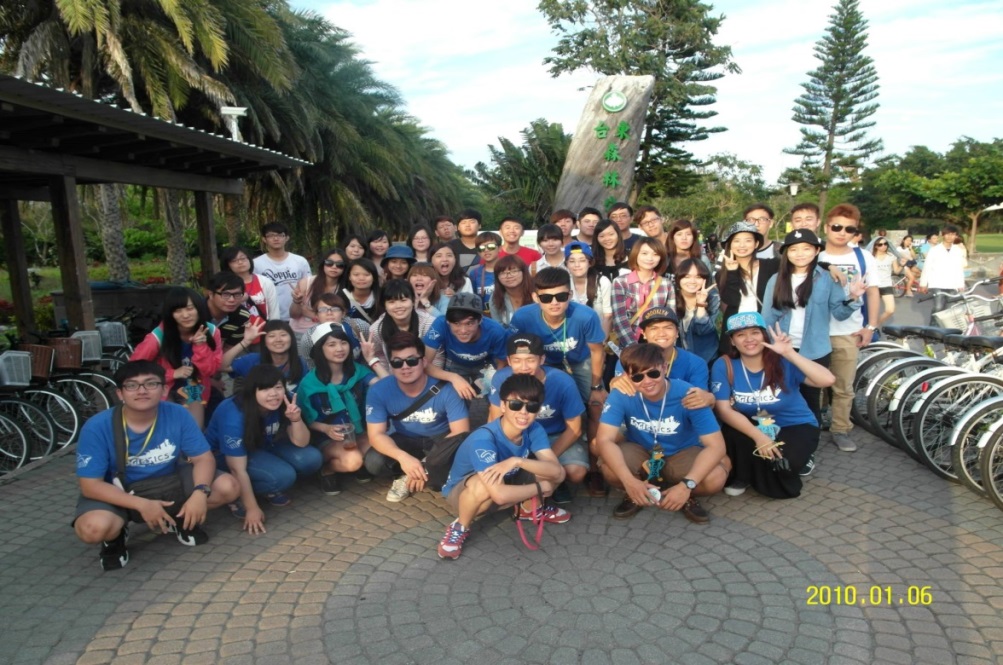 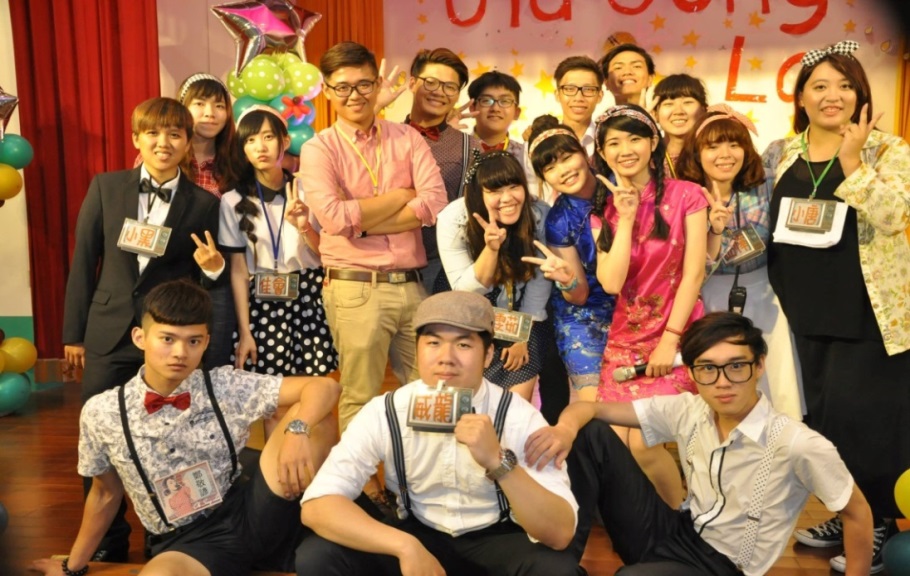 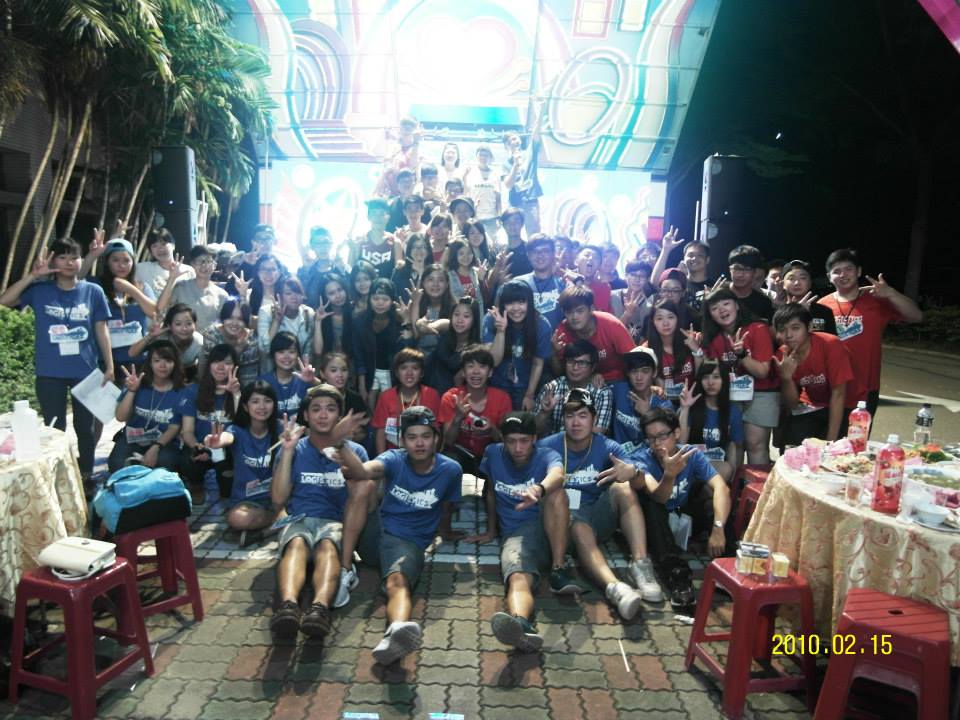 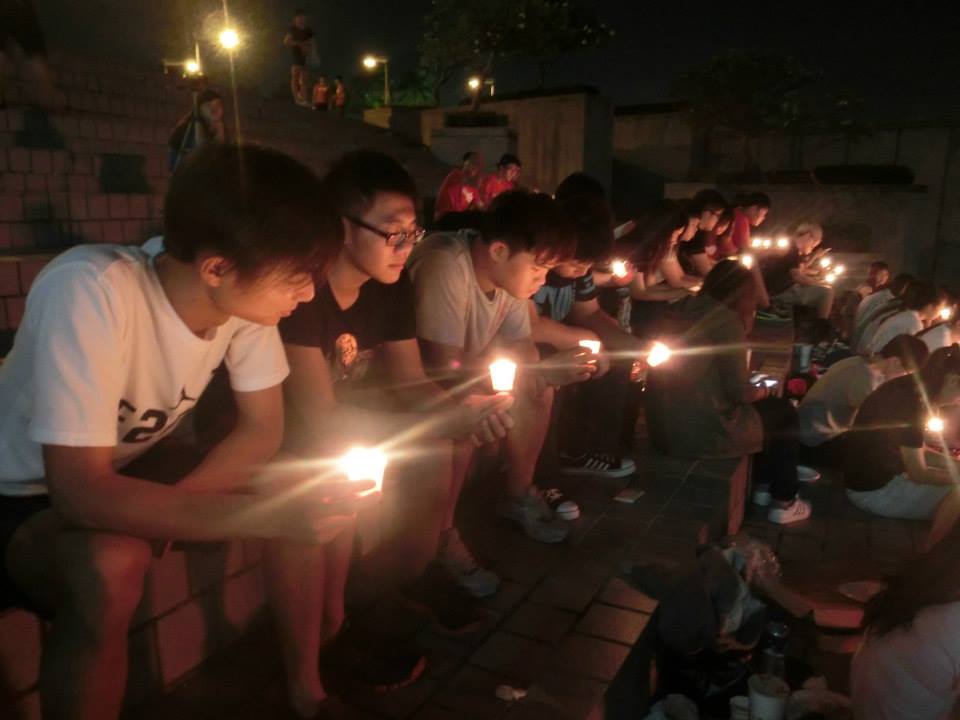 一流的環境設施
作業管理專業教室
商務經營專業教室
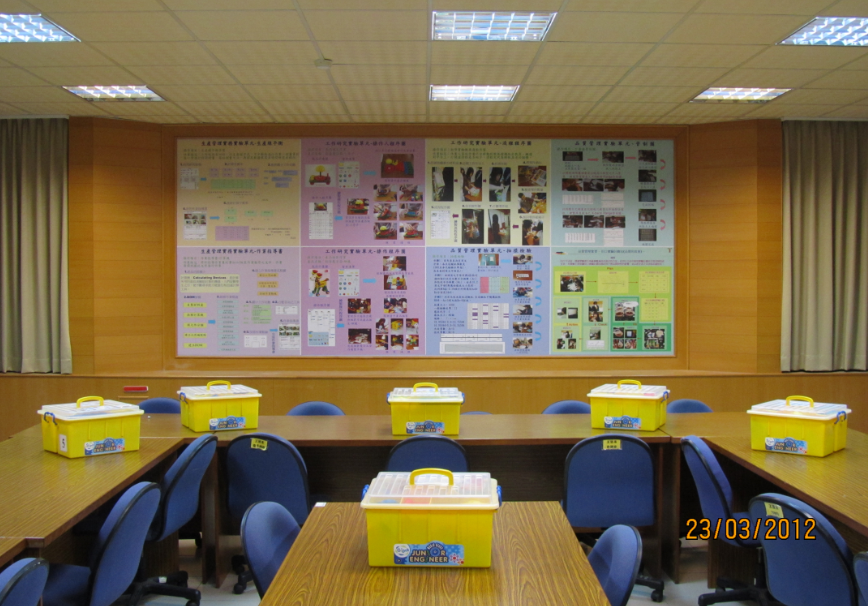 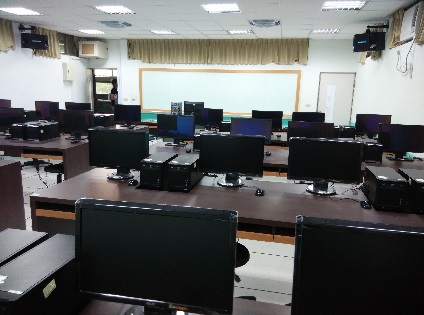 舒適寬敞的休憩空間
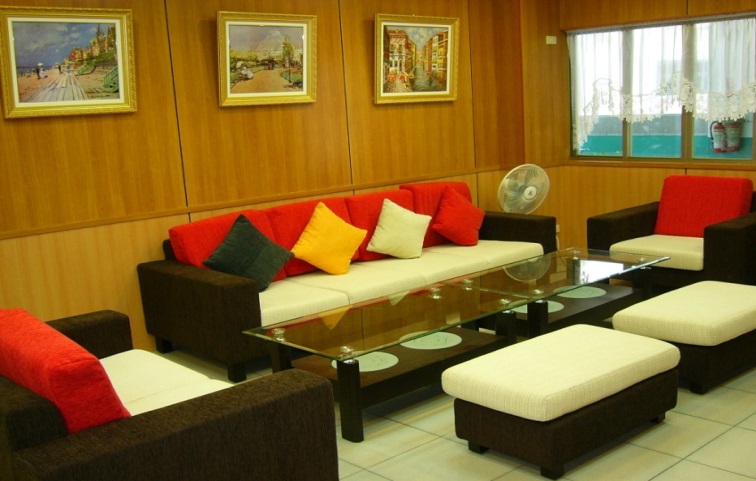 電腦教室與MOS認證中心
物流管理專業教室
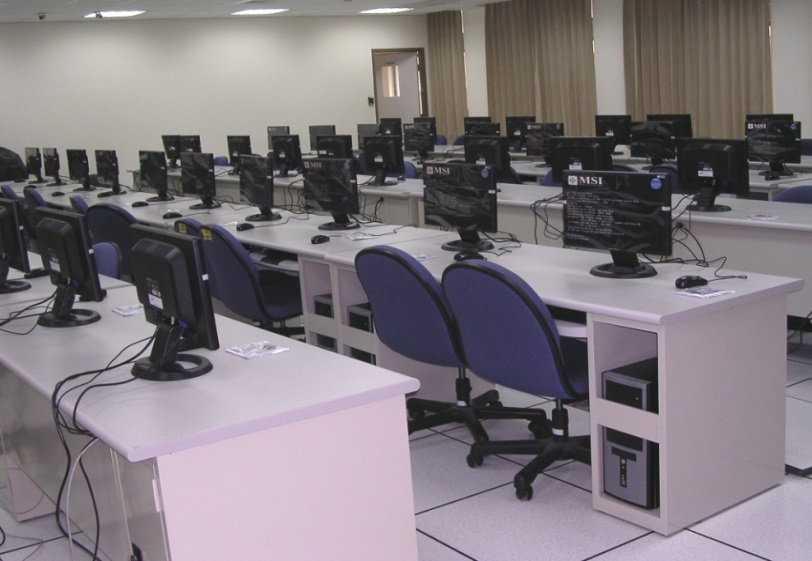 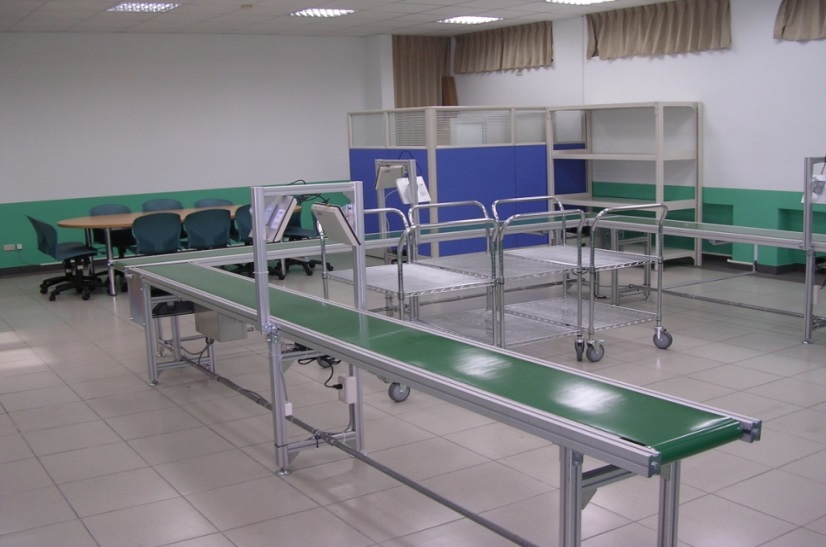 2016/3/1
14
學生就業情形
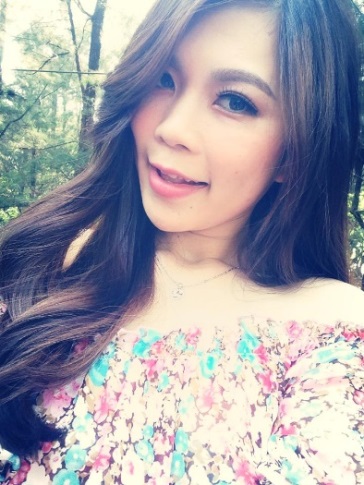 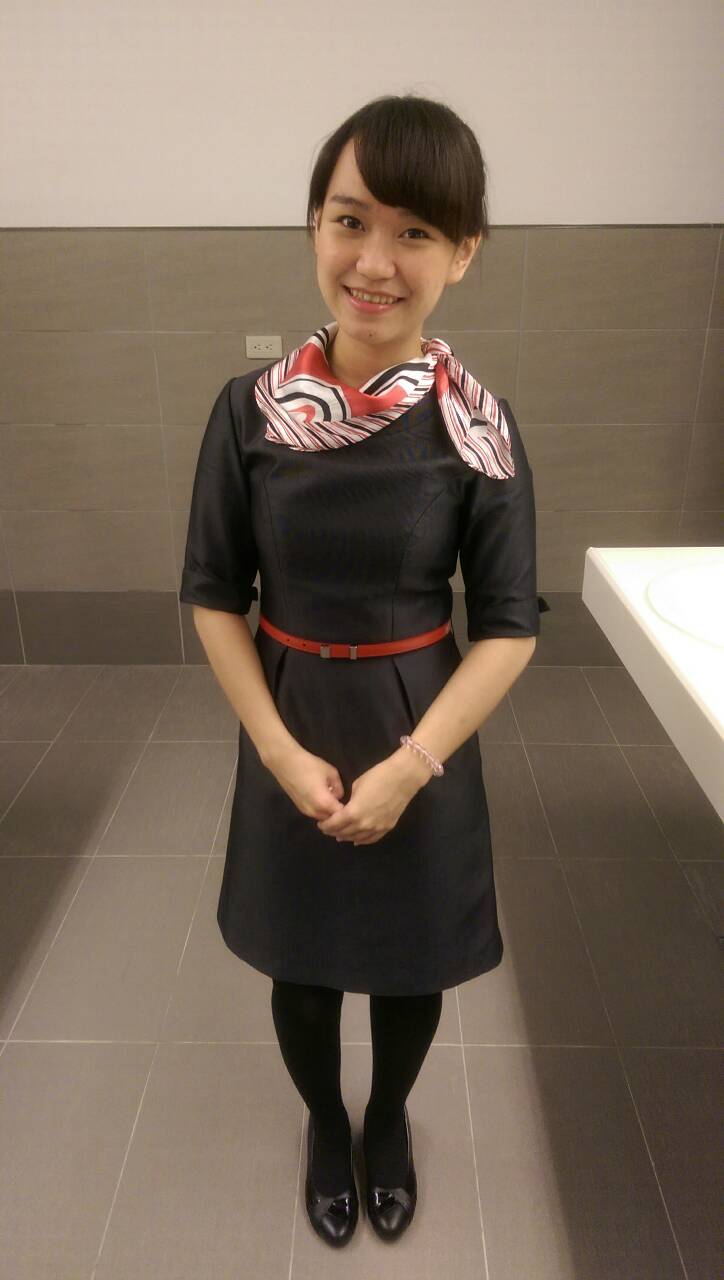 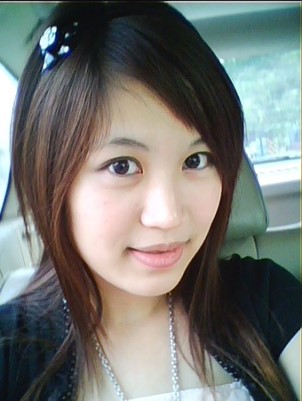 侯雅菁同學
群創光電
運籌管理師
起薪：34K
陳柔吟同學
古典玫瑰園
高雄區主任
薪資：48K
許怡婷同學
台灣港務公司
助理事務員
起薪：36K
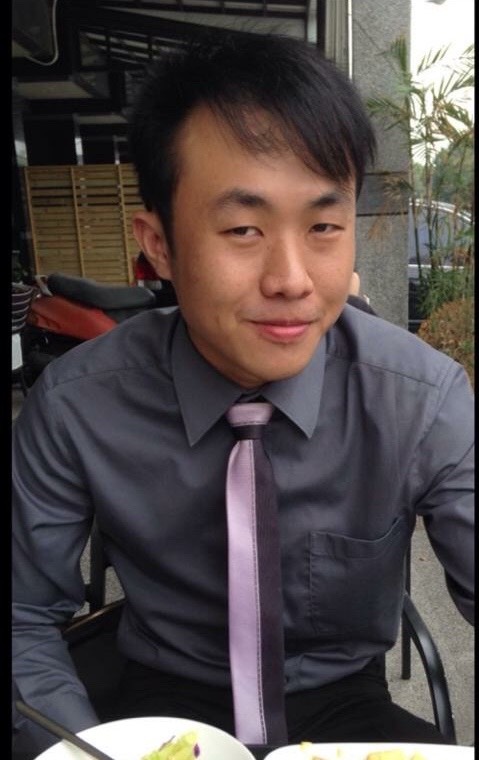 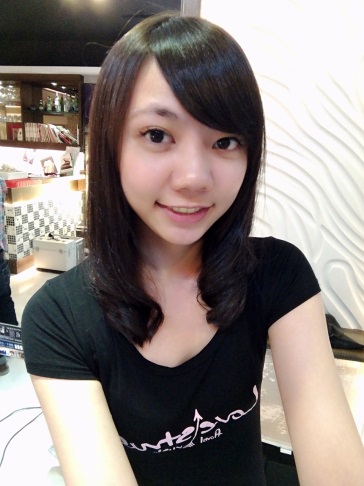 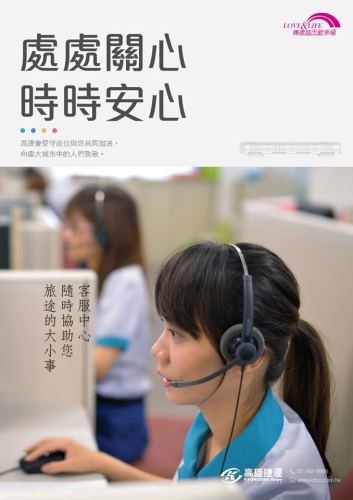 洪薇晴同學
高雄捷運公司
客服專員
起薪：28K
柯喆翔同學
大潤發
採購經理
起薪：41K
黃于庭同學
昇恆昌
精品營業員
起薪：35K
升學
菁英培育計畫
英文─TOEIC
研究方法
教學助教
專題製作
競賽
校外研討會
推甄研究所
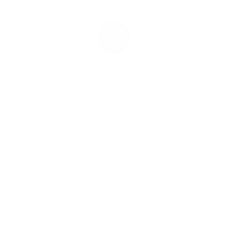 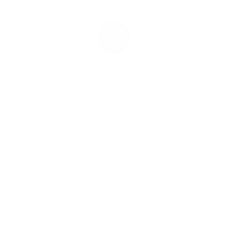 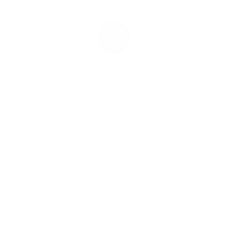 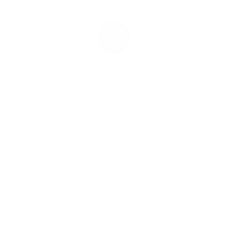 國立
清華大學
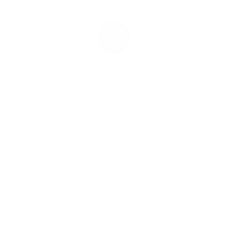 菁英
培育
計畫
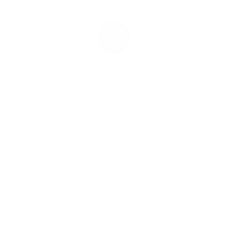 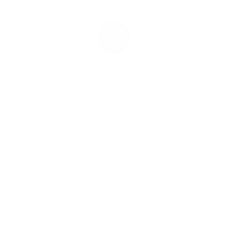 國立高雄
應用科技大學
國立高雄
第一科技大學
國立高雄
師範大學
國立
台北大學
國立雲林
科技大學
105學年度課程表
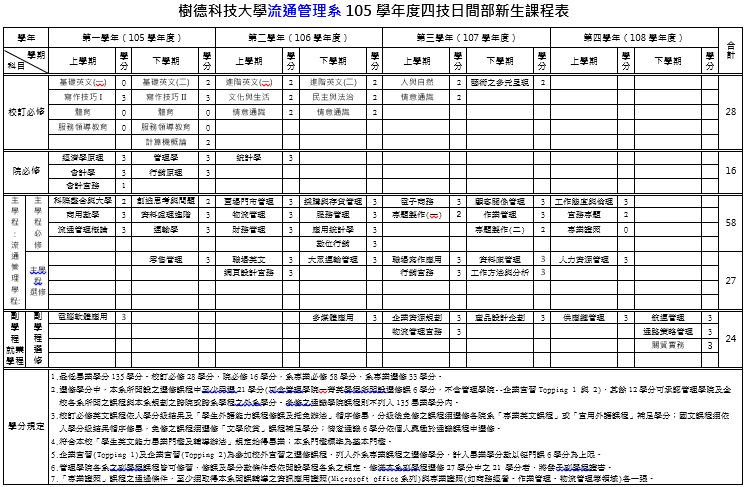 Learning byPlaying
104聯登商管群南部校系最低錄取分數
南部
最具競爭力
申請入學：65名(普通中學、綜合高中)
技優甄試：12名(商業)
(商管群)-40名
甄選入學：60名
四技
日間部
(餐旅群)-20名
繁星入學：   4名 (商管群)
(商管群)-12名
聯合分發：36名
(餐旅群)-18名
(設計群)-  6名
105學年度招生學制與名額
進修專校 二專：45名
	        二技：32名
(單獨招生) 
(提供企業正職工作機會)
每周僅需上課一天!!
選擇流通管理系的好處
進入機會大
    325
產學無縫接軌~畢業即就業
=65 X 5  (採計國文及社會)
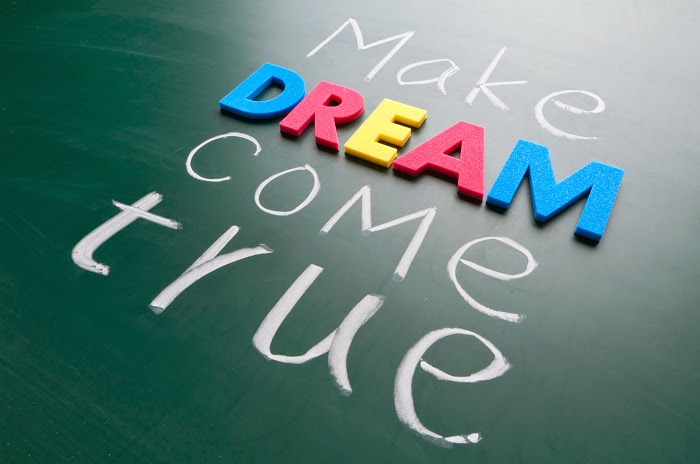 104學年高中申請入學情形
樹德科技大學流通管理系─錄取名額65名
第一階段篩選
5倍率篩選：325名→ 333名
第二階段面試
報名：179名
實際面試：175名
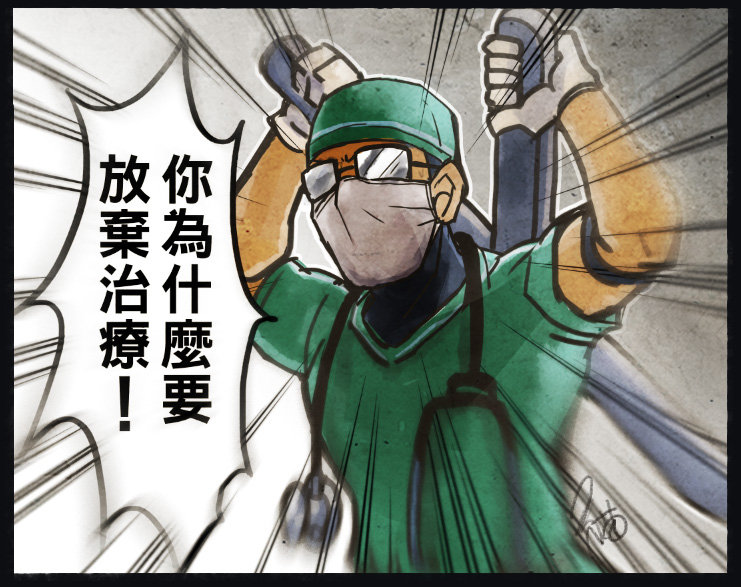 樹德科技大學流通管理系
歡迎您的加入
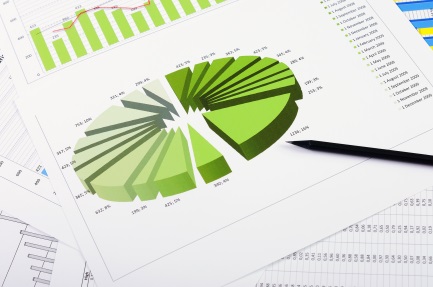 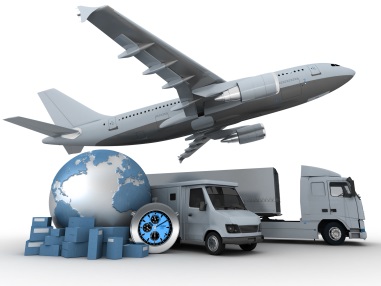 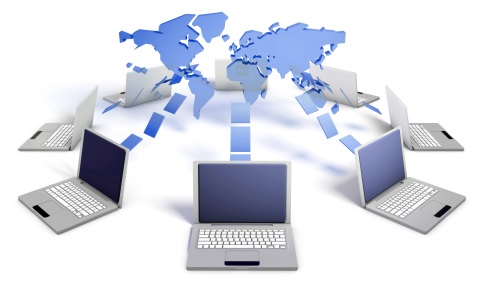 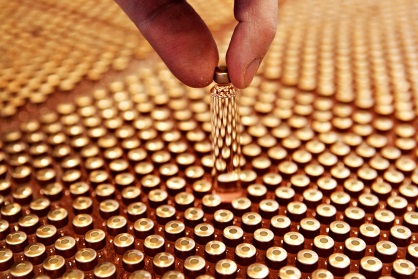 陳佳宏
0920-592-637
chiahung@stu.edu.tw
樹德科大流通系FB粉絲頁
http://goo.gl/uIjnig
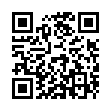 高中申請入學獎學金
50萬
30萬
20萬
10萬
5萬
3萬
科技繁星入學10萬元